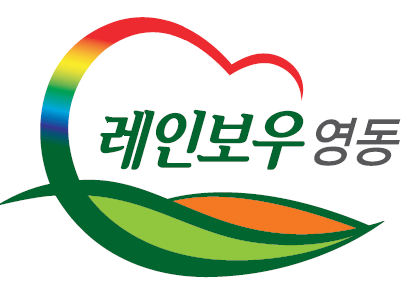 주간업무 추진계획
( 2023. 11. 27. ~ 12. 1.)
.
1. 중부내륙지원특별법 연내 제정을 위한 국회 집회 참석
11. 28.(화) 13:00 / 국회 / 40명 ※ 출발 : 09:00 / 군청주차장
기 획 감 사 과
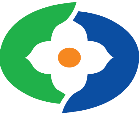 2. 제318회 영동군의회 제2차 정례회
11. 27.(월) ~ 12. 21.(목) / 본회의장 및 위원회 회의실
.
.